Wach’ auf, mein Herz
Bach Chorale
Date
Is IV a predominant or not?
No - it is part of a tonic prolongation - why?
It’s part of an evaded cadence: V42 as a neighbor to I6
The true predominant is found on the downbeat to m. 3
The half cadence at the end of the antecedent is not resolved until the final tonic.
The beginning of the consequent interrupts the cadence, and returns to the beginning, as it were.
I
V42
I6
V65
V
I6
V43
V
V7
ii
I
V65
V42
ii
V7
I
vi
Sonata Op. 13, ii
Beethoven
The dominants in mm. 1 & 2 act as IN in the bass
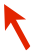 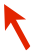 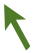 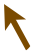 I
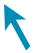 I
The first cadence is a root position V in m. 4
The V in m. 4 resolves through V42 to I6, prolonging the dominant, divides the bass motion from I to I, and prepares the motion to ii in m. 7
Explain this analysis of the bass line